Agenda
All EN CallAgenda • November 17, 2016  3:00 – 4:30 pm EST
Participant Dial-in: (877) 755-3971 | Conference ID: 45271933
Introduction and Updates
Leadership changes at ORDES
National Employment Network Association (NENA) and Ticket Program Performance
Introduction of TPM Marketing and Communications Director
Denver Operations Summit
Work Opportunity Tax Credit (WOTC)
Plan to achieve Self Support (PASS) Presentation and Questions
Site Visit Updates
Beneficiary Satisfaction Survey
Virtual Job Fair
Blackboard Learning Management System (LMS)
Systems Updates
Proof of Concept Updates: Benefits Planning Query (BPQY), Marketing, and Wage Reporting
Questions
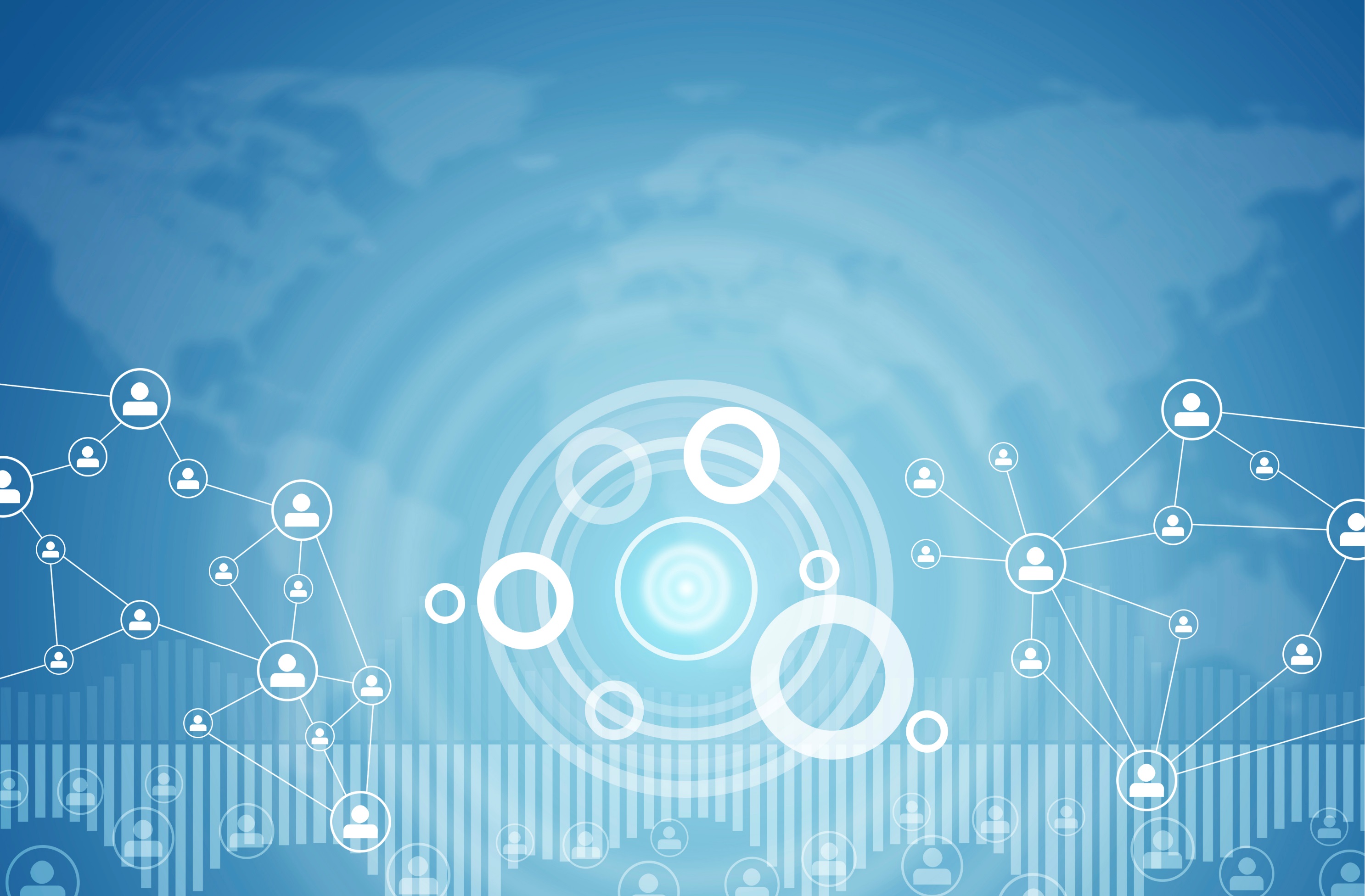 This communication is printed, published, or produced and disseminated at U.S. taxpayer expense.
Plan to Achieve Self-Support
Plan to Achieve Self-Support 
(PASS)
General PASS informationhttps://www.ssa.gov/disabilityresearch/wi/pass.htm
PASS Application SSA -545https://www.ssa.gov/forms/ssa-545.pdf
Location of PASS Cadreshttps://www.ssa.gov/disabilityresearch/wi/passcadre.htm
2016 Red Book – A Guide to Work Incentiveshttps://www.ssa.gov/redbook/  
Release form SSA-3288https://www.ssa.gov/forms/ssa-3288.pdf
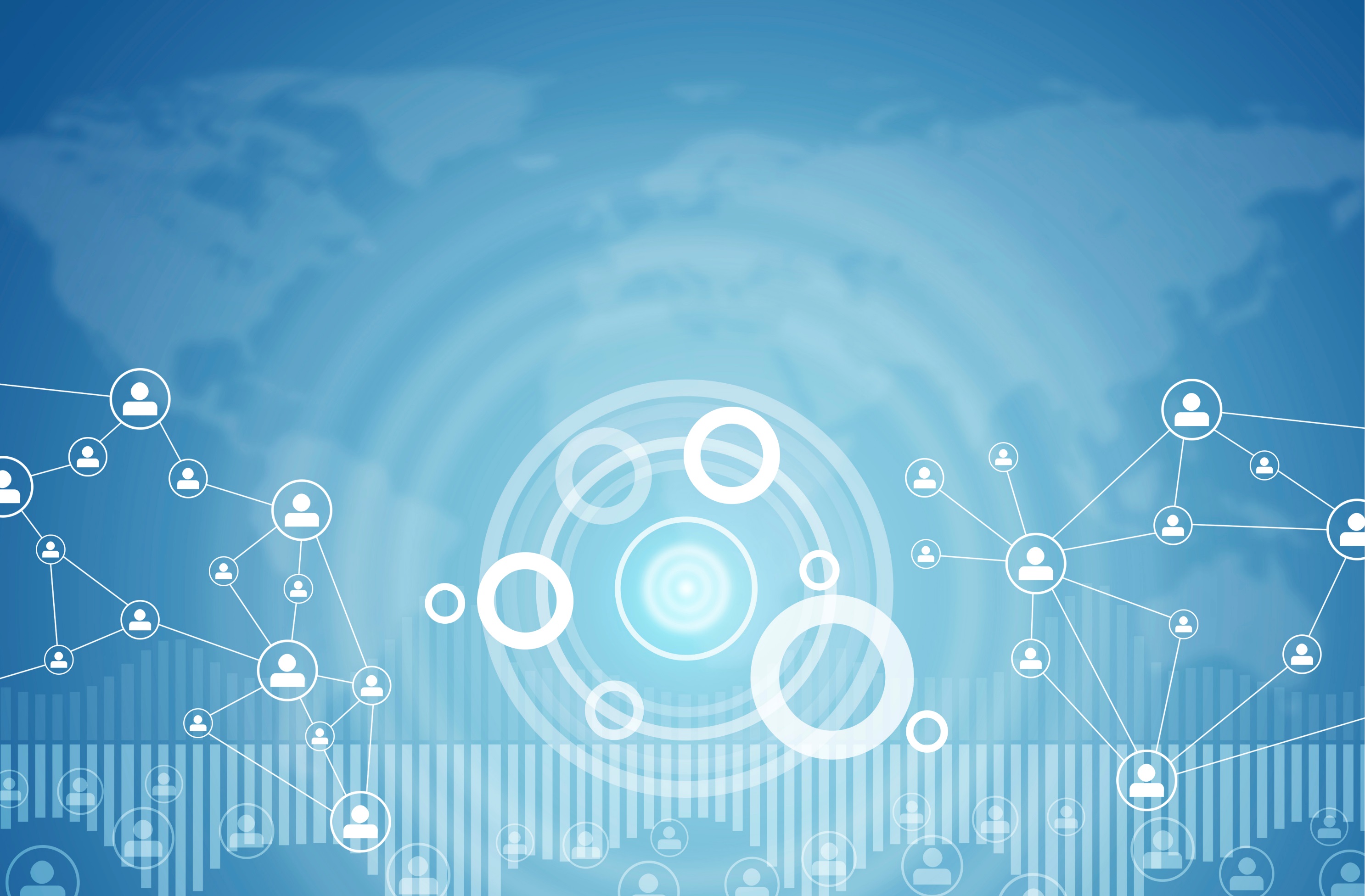 This communication is printed, published, or produced and disseminated at U.S. taxpayer expense.